What is Culture?
the customs, arts, social institutions, and achievements of a particular group.
Custom
Traditions, common repeated practice, beliefs
Social Institutions
Organization that deals with government, religion, education, economics and family
Main Point of our Culture Unit:
What does a specific group believe?
Why do they believe this?
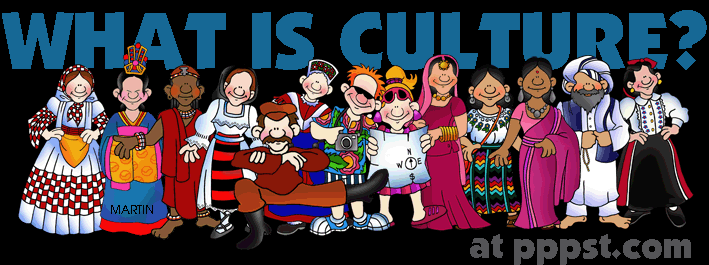 8.C.1.1 Explain how influences from Africa, Europe, and the Americas impacted North Carolina and the United States 
Columbian Exchange
the decline of the American Indian populations

The student will know: 
The various cultural practices, values and belief systems:
American Indians before contact with Old World
that Africans and Europeans brought to the Americas. 
American Indians influence the way of life of Africans and Europeans
http://ncss2014.weebly.com/videos-culture.html
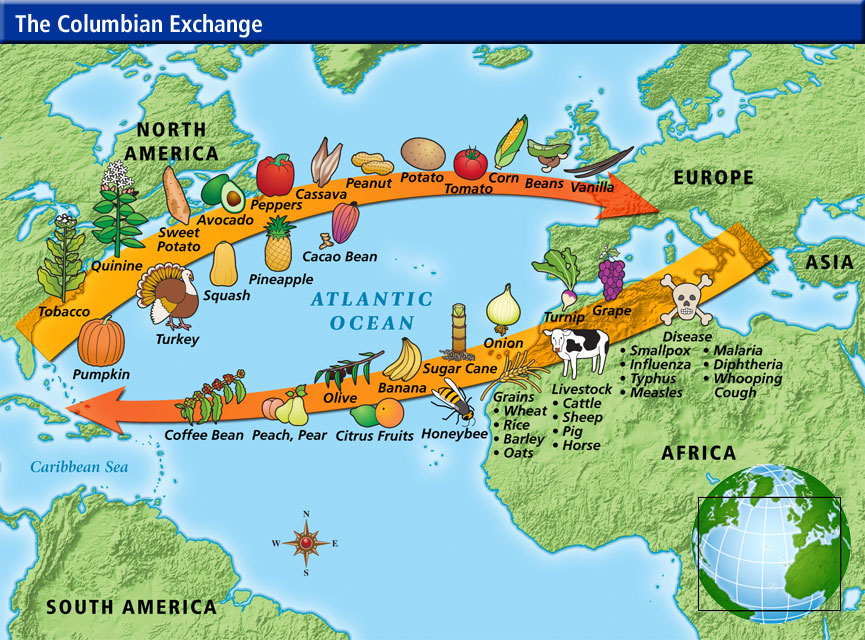 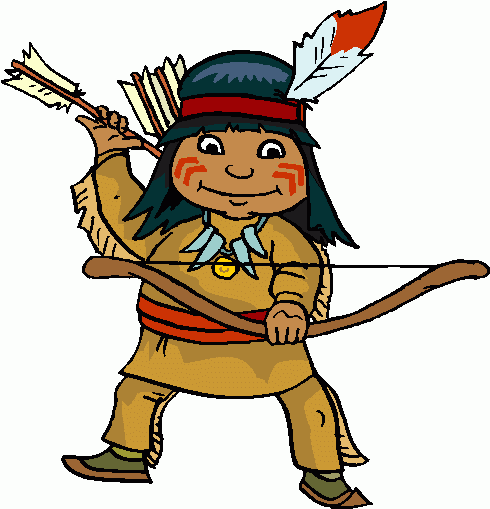 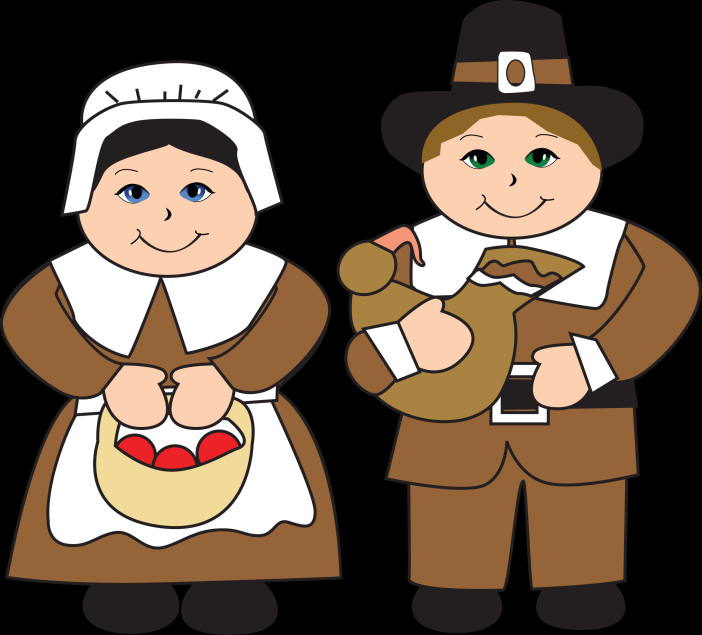 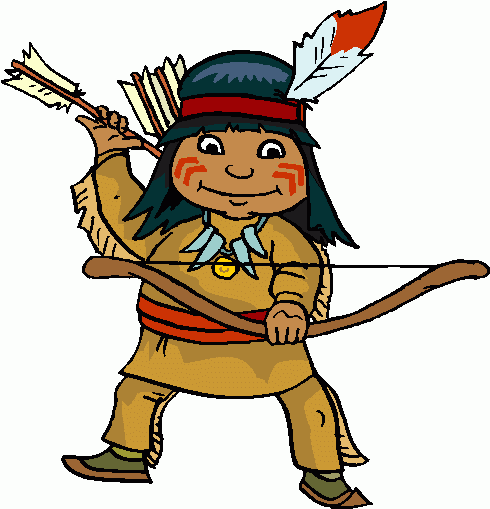 Before Old World
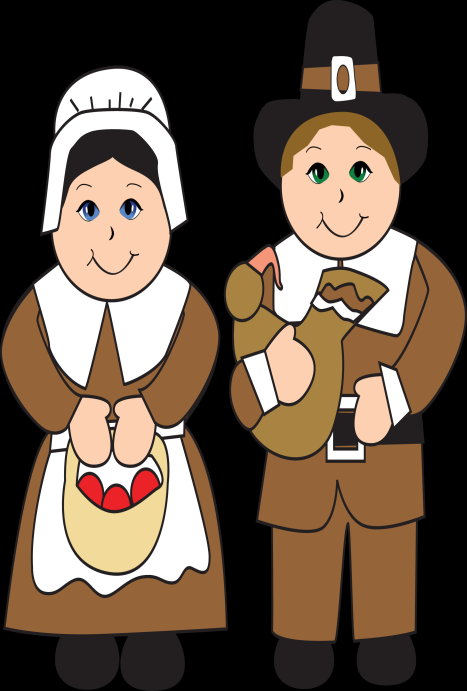 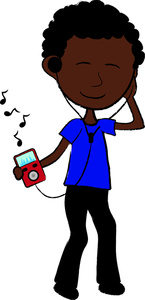 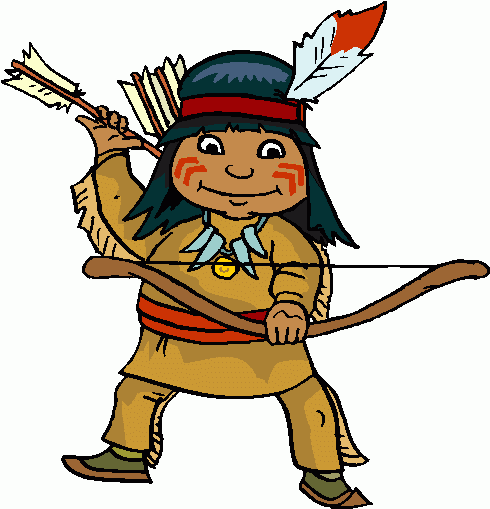 http://ncss2014.weebly.com/videos-culture.html
8.C.1.2 Summarize the origin of beliefs, practices, and traditions that represent various groups within North Carolina and the United States
Moravians
Scots-Irish
Highland Scots 
Latino
Hmong
African 
American Indian
Use the internet to –
Tell me who they are and some of their beliefs?
Why are they in NC?

Answer on a sheet of paper
Tip - Google Search: “Hmong in NC”
Moravians
What are some of their beliefs?
Protestants 

Why NC?
Religious Freedom
Convert American Indians
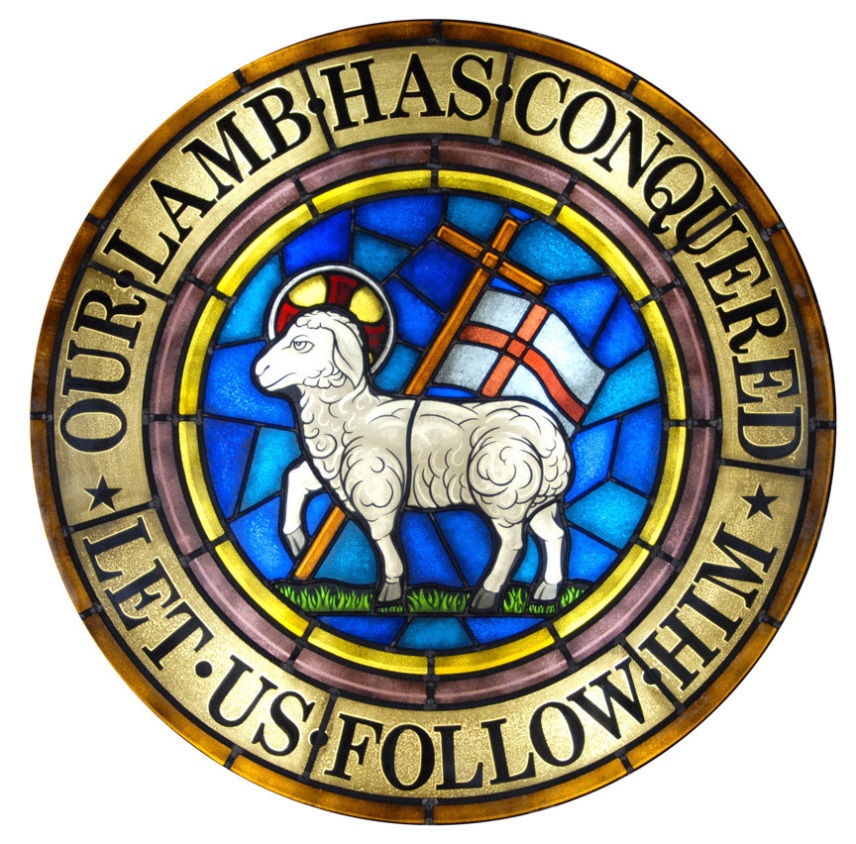